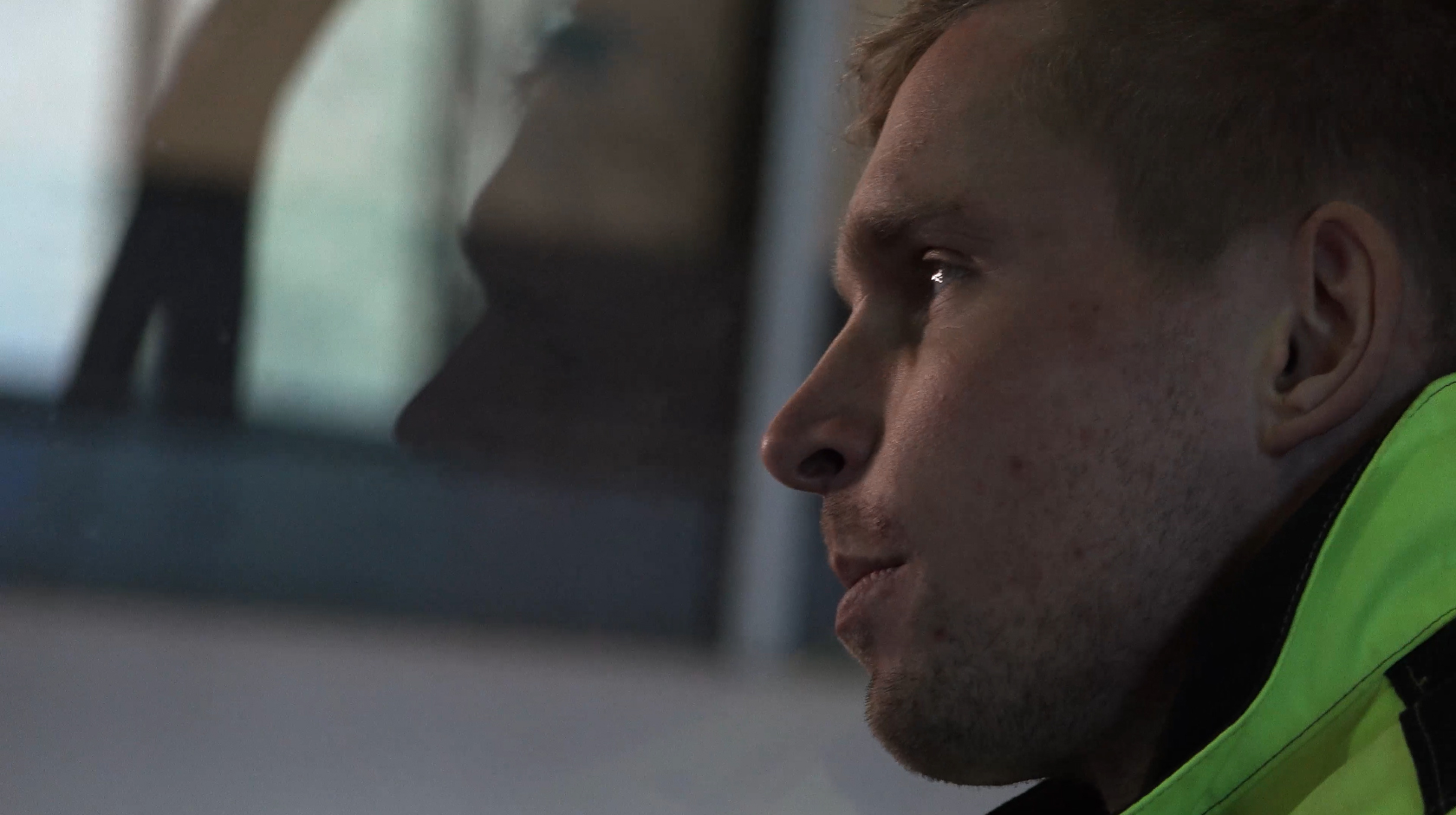 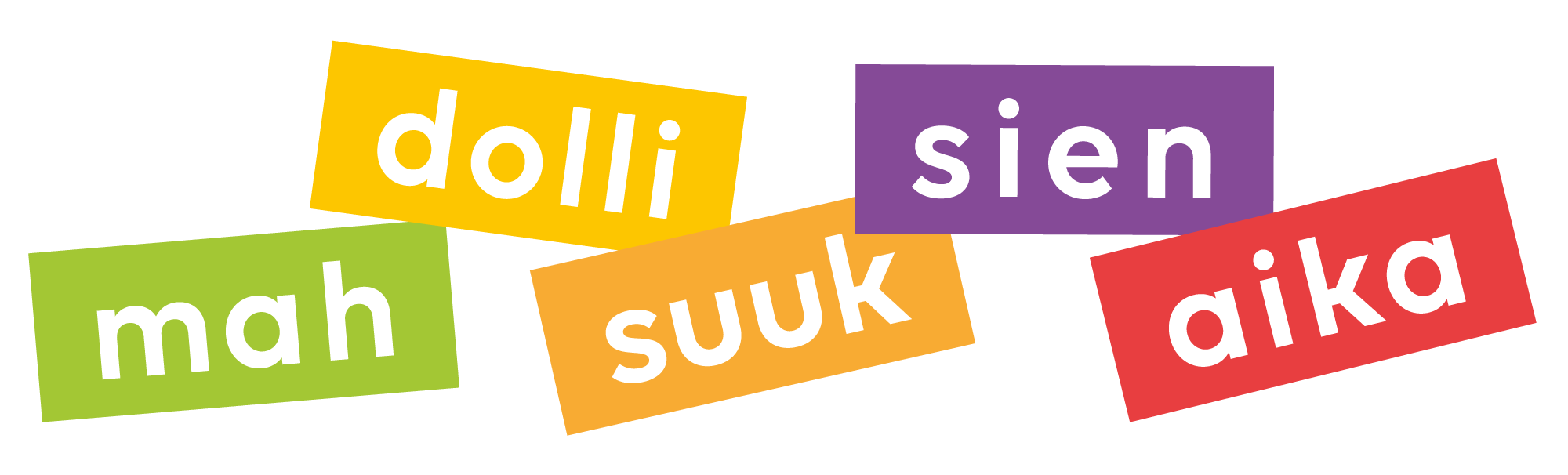 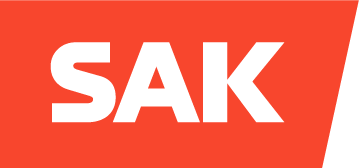 Maahanmuuton vaikutus työelämään
Mahdollisuuksien aika -hankeSAK:n edustajisto 16.5.2019
16.5.2019
1
Mahdollisuuksien aika -hanke
Työelämän tulevaisuutta käsittelevä nelivuotinen hanke (2016–2020)
Hankkeella on kolme tavoitetta: 
lisätä ymmärrystä työelämää ja ammattiyhdistysliikettä kohtaavista haasteista (=  tietoisuutta lisäävä)
etsiä kyseisiin haasteisiin ratkaisuja, jotta hyvä työ olisi mahdollista mahdollisimman monelle (= toimintaa suuntaava)
vaikuttaa Suomessa käytävään työelämäkeskusteluun ja kansalaisten mielipiteisiin ammattiyhdistysliikkeestä (= SAK:n ”brändin” kirkastaminen työelämäasioissa)
22.11.2018
Hankkeen tausta
Yhteiskunnassa on havaittavissa kolme vahvaa muutosvoimaa eli niin sanottua megatrendiä:
kiihtyvällä tahdilla kehittyvä teknologia (”digimurros”)
koko maailman yhteen kietova globalisaatio 
ilmastonmuutos ja luonnonvarojen ehtyminen
SAK:ta kiinnostaa näiden muutossuuntien vaikutukset työelämään ja työntekijöiden arkeen. 
SAK:n tavoitteena on kehittää tulevaisuuden työtä, työntekijöiden arkea ja työelämää inhimilliseksi ja oikeudenmukaiseksi.
22.11.2018
Teemat tähän mennessä
Uusi aikuiskoulutus (kevät 2017)
Työntekijän ääni alustataloudessa (syksy 2017)
Tekoälyn vaikutus työelämän laatuun (kevät 2018)
Keikkatyöntekijöiden toimeentulo (syksy 2018)
Maahanmuuton vaikutus työelämään (kevät 2019)
22.11.2018
Tutustu hankkeen materiaaleihin
Kaikki materiaali löytyy netistä:www.sak.fi/mahikset
Erilaisia raportteja, videoita, PowerPoint-esityksiä, blogikirjoituksia
Tehty yhteistyötä eri toimijoiden kanssa 
Myös sosiaalinen media huomioitu (Twitter, Facebook)
#mahikset
www.facebook.com/groups/mahikset/
Aineistoa myös englanniksi

Hankkeen materiaalia kannattaa hyödyntää!
22.11.2018
Kevään 2019 teema:Maahanmuuton vaikutus työelämään
Maahanmuuttoteeman tavoitteet ja toiminta
Tavoitteet
Selvittää maahanmuuton vaikutusta politiikkaan ja työelämään
Laatia SAK:n politiikkasuosituksia.

Toiminta – tutkimukset ja selvitykset
VTT Rolle Alhon tutkimus työperusteiseen maahanmuuttoon liittyvästä politiikasta  Ruotsissa, Tanskassa ja Kanadassa.
SAK:n luottamushenkilöpaneeli ja jäsentutkimus maahanmuuttokysymyksistä.
VTM Ella Lautanimen haastattelututkimus monikulttuuristen henkilöstöpoliittisten toimien vaikutuksesta maahanmuuttajien integroitumiseen työelämässä.

Tulossa
Selvitys maahanmuuttajien sitoutumisestä ammattiliittoihin – Maria Hakkaraisen pro gradu –työ.
Analyysi SAK:n maahanmuuttajien työsuhdeneuvontaan tulleista kysymyksistä.
16.5.2019
7
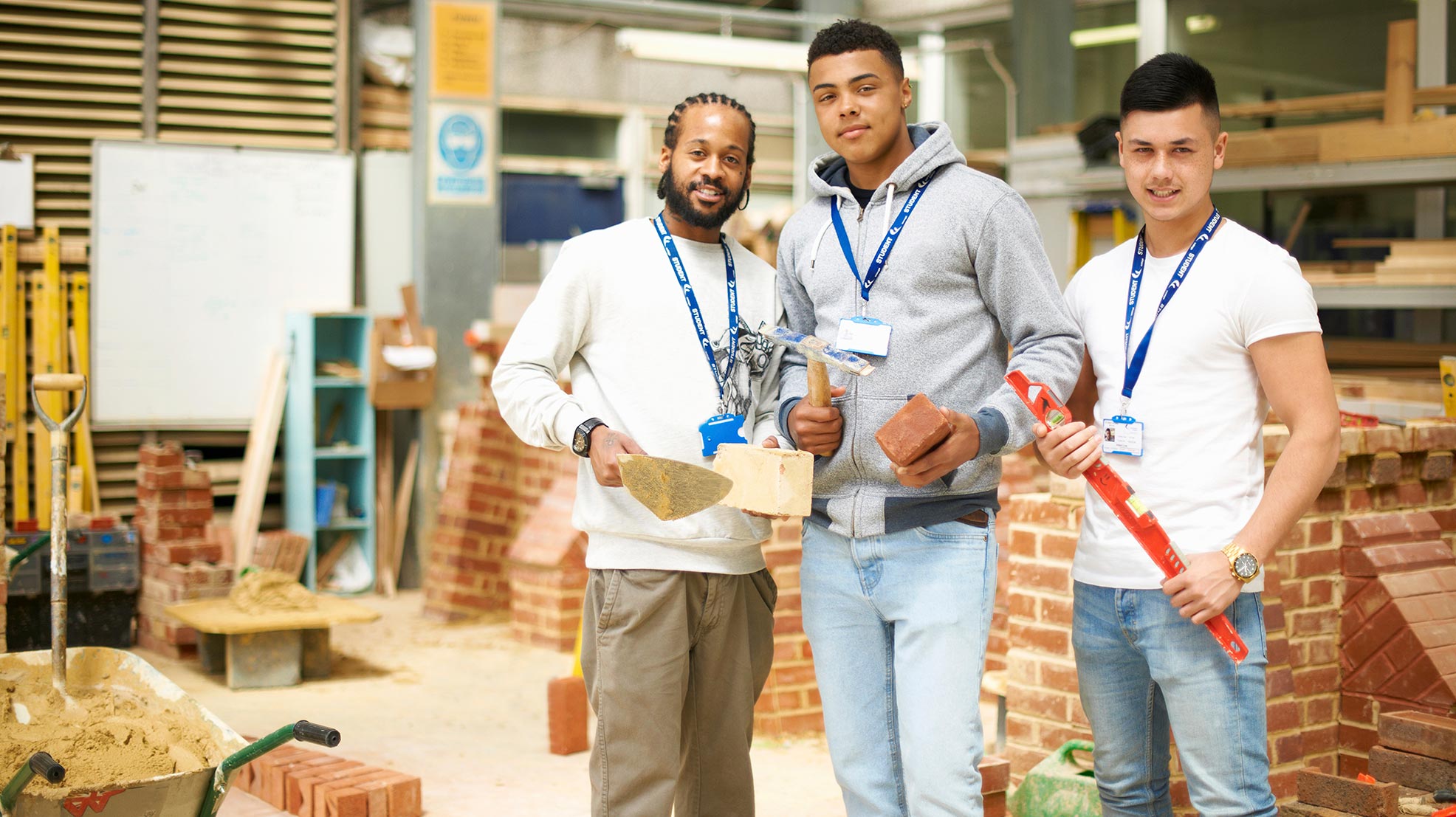 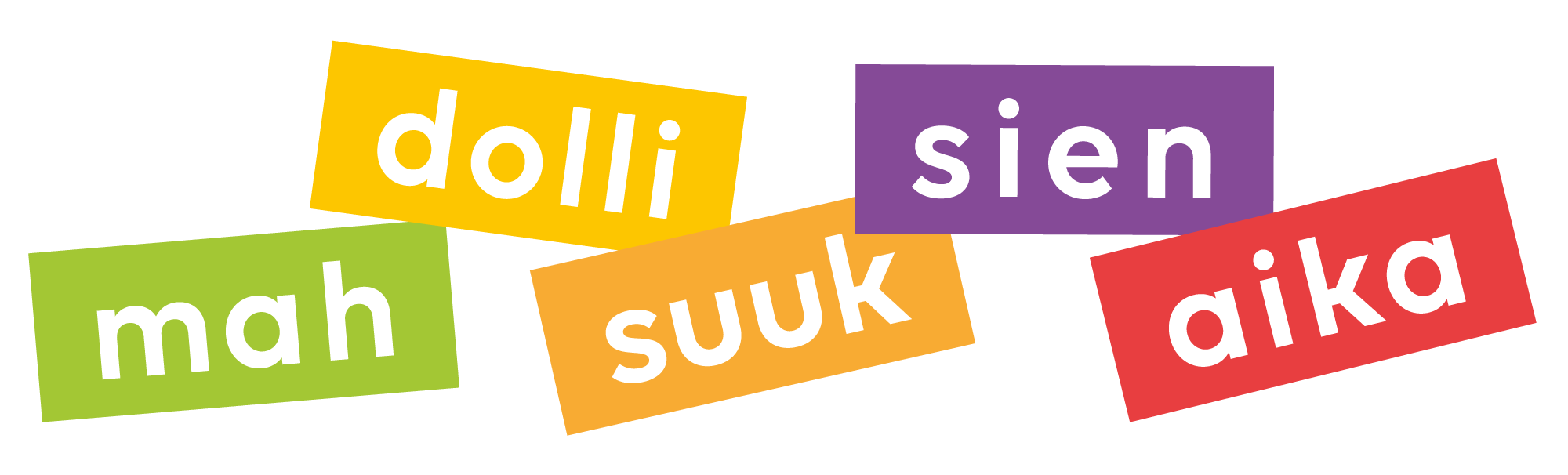 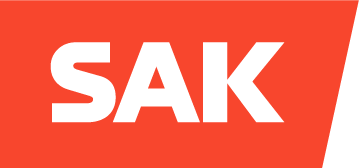 Maahanmuuttopolitiikka Ruotsissa, Tanskassa ja Kanadassa
16.5.2019
8
Selvityksen tavoitteet ja toteutus
Tavoitteena selvittää maahanmuuttopolitiikkaa sekä maahanmuuttajien kotouttamiseen (työllistymiseen) liittyvää politiikkaa Ruotsissa, Tanskassa ja Kanadassa.
Maahanmuuttopolitiikalla viitataan siihen sääntelyyn, jolla säännellään, kenellä on oikeus asua ja työskennellä tietyssä valtiossa.
Kotouttamispolitiikalla viitataan sellaiseen valtiolliseen politiikkaan, jonka tavoitteena on edesauttaa maahanmuuttajien osallisuutta (mm. työllistymistä).
Selvityksen toteutti SAK:lle VTT Rolle Alho, joka on Suomen Akatemian tutkijatohtori Svenska social- och kommunalhögskolanissa Helsingin yliopistossa.
16.5.2019
9
Miksi nämä kolme maata?
Ruotsin kohdalla tarkastellaan nk. etableringsjobbeja, jotka on tarkoitus ottaa käyttöön vuoden 2019 aikana. Niiden tarkoituksena on nopeuttaa ja parantaa uusien maahanmuuttajien ja pitkäaikaistyöttömien integroitumista työmarkkinoille. 
Neuvoteltu kolmikantaisesti.
Kanadan kohdalla painopiste on ”pisteytysmallissa” (points-based system), joka perustuu potentiaalisten maahanmuuttajien pisteyttämiseen sen mukaan, mikä heidän oletettu hyötynsä on työmarkkinoilla. 
Malli ollut paljon esillä suomalaisessa maahanmuuttokeskustelussa.
Tanskan osalta keskitytään maan tiukentuneeseen maahanmuutto- ja kotouttamispolitiikkaan.
”Kauhuskenaario”.
16.5.2019
10
Ruotsin etableringsjobb-järjestelmä
Tarkoitus on helpottaa ja nopeuttaa vaikeasti työllistyvien, hiljattain Ruotsiin muuttaneiden ja pitkäaikaistyöttömien työllistymistä.
Osana aktiivisen työvoimapolitiikan ja kotouttamispolitiikan jatkumoa.
Työnantajat maksavat työntekijän saamasta tulosta 46 % kahden vuoden ajan, joka on etableringsjobbien maksimikesto. 
Valtio maksaa loppuosan eli 54 % työntekijän saamasta tulosta.
Työntekijän saama tulo on alhaisimpien työehtosopimusten minimiehtojen mukainen eli noin 18 000 kruunua (noin 1 750 euroa).
Verojen jälkeen työntekijälle jää käteen noin 15 600 kruunua (noin 1 490 euroa). 
Summa ei vaihtele toimialakohtaisesti, mutta työntekijöille tullaan maksamaan lisiä mahdollisista ilta- ja yövuoroista.
16.5.2019
11
Etableringjobbien ehdot ja tavoitteet
Ainoastaan työpaikoilla, joilla on työehtosopimukset. 
Tavoite on, että työnantaja palkkaa työntekijän toistaiseksi voimassa olevaan työsuhteeseen jakson päätyttyä.
Kesto korkeintaan kaksi vuotta, oltava kokoaikaisia.
Oikeus osallistua koulutukseen työajalla (esim. kielikoulutus, pakkoa ei kuitenkaan ole).
Osallistujille tehdään osaamiskartoitus ennen työn alkua ja työjakson jälkeen. 
Järjestelmän on tarkoitus olla voimassa viisi vuotta.
 Väärinkäytöksiä voidaan estää työnantajien ja ay-liikkeen edustajien kanssa luotavan yhteisen toimikunnan avulla.
16.5.2019
12
Mitä uutta etableringsjobbit tarjoavat?Ruotsin työnantajien näkemys
Alentavat työnantajien kynnystä työllistää vaikeasti työllistyviä ihmisiä. 
Alemmat palkkakustannukset työnantajille. 
Mahdollisuus paikata työvoimapulaa. 
Vähemmän byrokraattinen kuin muut palkkatuetut systeemit. 
Työnantaja ei joudu jälkikäteen perimään palkkakustannuksia valtiolta, sillä valtio maksaa osuutensa suoraan työntekijälle.
16.5.2019
13
Etablerinsgjobbien haasteetRuotsin ay-liikkeen näkemys
Voivat vähentää työnantajien halua palkata työntekijöitä normaaleihin työsuhteisiin.
Joillain työnantajilla voi olla houkutus käyttää systeemiä pelkästään halvan työvoiman tarjoajana. 
On mahdotonta aukottomasti valvoa, että työnantajan tavoite todella on palkata työntekijä toistaiseksi voimassaolevaan normaalityösuhteeseen etableringsjobb-jakson päätteeksi.
Työmarkkinaosapuolten muodostama toimikunta pystyy kuitenkin valvomaan, että työnantajat eivät ”kierrätä” työntekijöitä ilman todellisia haluja tarjota normaalityösuhteita etableringsjobb-jakson jälkeen.
16.5.2019
14
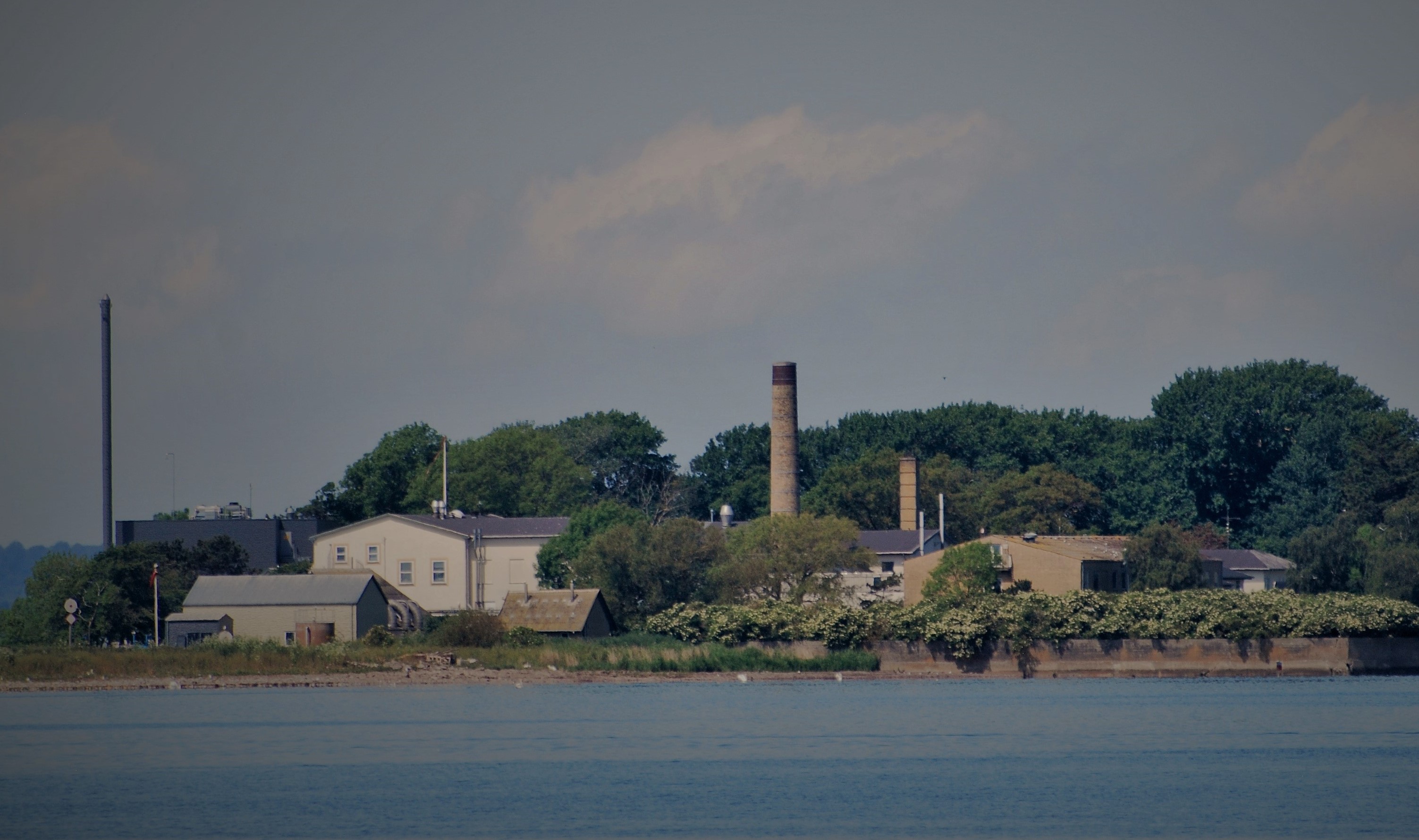 Tanskan malli
Tiukka ja kiristynyt maahanmuutto- ja kotoutumispolitiikka
Keskustelu ongelmakeskeinen.
Green Card -ohjelma lakkautettu.
Ohjelma antoi 3. maiden kansalaisille, joilla vähintään kandidaatin tutkinto, määräaikaisen oikeuden työskennellä Tanskassa.
Töihin tulevien kolmansien maiden kansalaisten tuloraja nostettu v. 2018.
Pakolaisille maksettavia tukia on leikattu.
Ns. ghetto-lait, joka koskevat alueita, joissa asuu korkea määrä työttömiä ja rikoksista tuomittuja sekä ”ei-länsimaalaisia”.
Samasta rikoksesta saa ”ghetto-alueella” korkeamman rangaistuksen.
Politiikka on pahentanut työvoimapulaa, vaikeuttanut maahanmuuttajien kotoutumista ja aiheuttanut Tanskalle imagohaittaa.
16.5.2019
16
Kanadan ”pisteytysmalli”
Kanadan maahanmuutto- ja kotouttamispolitiikkaa pidetään maailmanlaajuisesti onnistuneena ja esimerkillisenä. 
Maa on onnistunut integroimaan suuria määriä maahanmuuttajia, jotka ovat hyödyttäneet Kanadaa. 
Keskeisellä sijalla on ns. pisteytysmalli, jonka Kanada ensimmäisenä valtiona otti käyttöön 1960-luvulla.
Hakijan on ylitettävä tietty pisteraja, jotta hän saan oikeuden muuttaa Kanadaan. 
Pisteytyksessä otetaan huomioon potentiaalisten maahanmuuttajien koulutus, työkokemus, ikä sekä ranskan/englannin kielen taito. 
Tarkoituksena on maksimoida maahanmuutosta saatu kansantaloudellinen hyöty.
Pisteytysmalliin kuuluu, että maan hallitus asettaa kiintiöitä sille, paljonko maahanmuuttajia vastaanotetaan vuodessa. 
Tässä arviossa otetaan huomioon alakohtaiset ennusteet työvoiman tarpeesta.
16.5.2019
17
Maahanmuuton lailliset väylät Kanadassa
Kokonaisuudessaan maahanmuuton lailliset väylät muodostuvat neljästä kategoriasta:
Talousperusteinen maahanmuutto eli pisteytysmalli 
Maahan voi myös päästä tekemällä ”huomattavan” taloudellisen investoinnin Kanadaan. 
Perheenyhdistäminen
Henkilö, jolla on Kanadan kansalaisuus tai pysyvä oleskelulupa, sitoutuu kustantamaan Kanadaan muuttavan perheenjäsenen tai lähisukulaisen elinkustannukset Kanadassa ja sitoutuu takaamaan, että henkilö ei joudu sosiaaliturvan varaan. 
Pakolaisuuteen perustuva maahanmuutto 
Muut syyt
16.5.2019
18
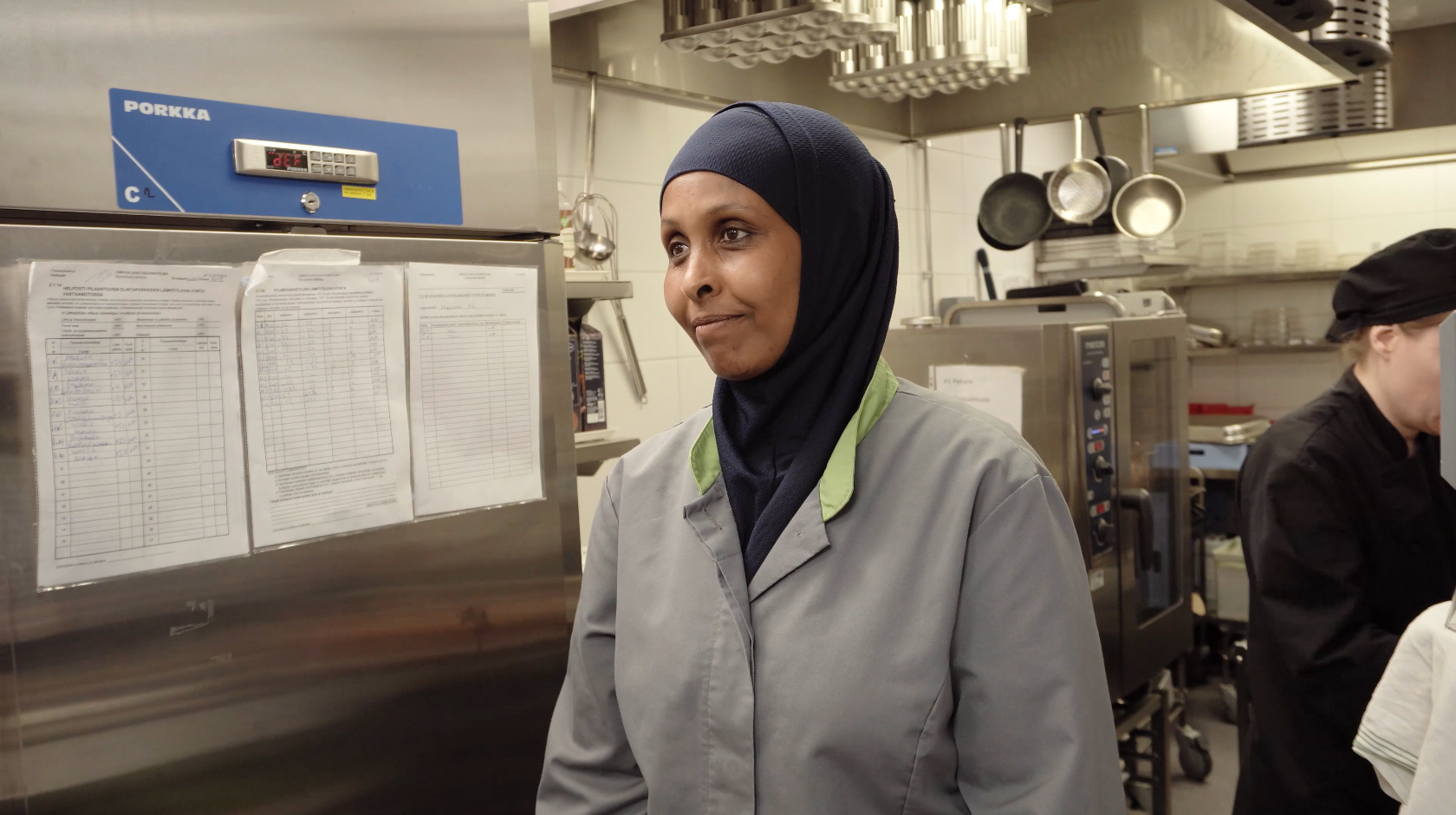 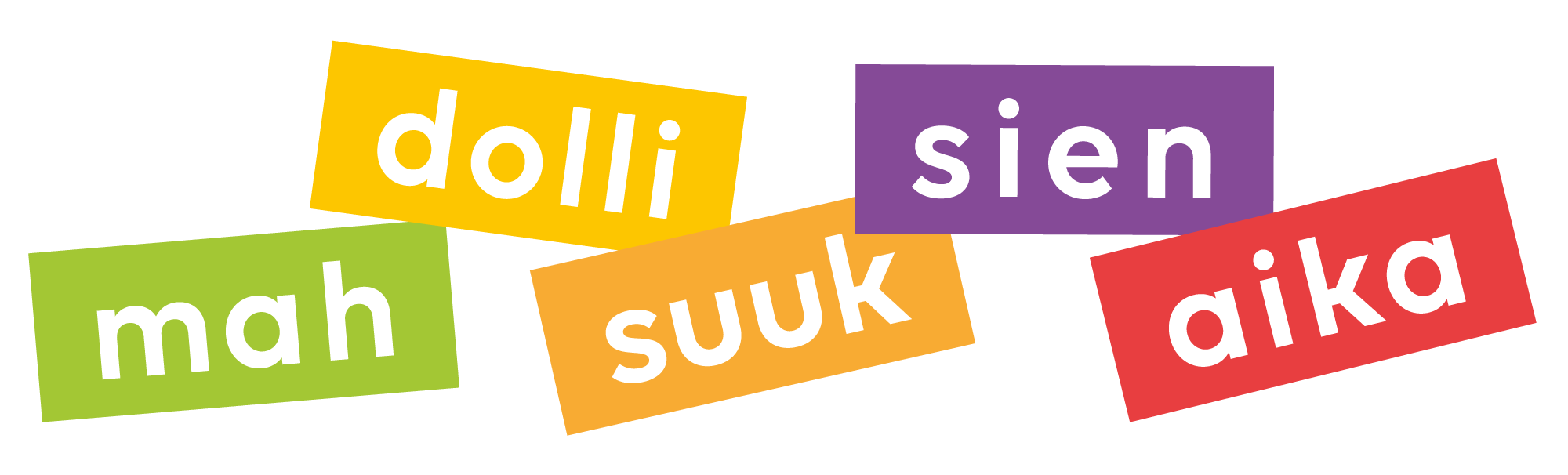 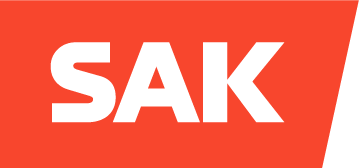 Maahanmuutto ja työelämä
SAK:n jäsentutkimus 2019 ikäryhmälle 20–40 vuotta
N=1216
16.5.2019
19
16.5.2019
20
16.5.2019
21
16.5.2019
22
16.5.2019
23
16.5.2019
24
16.5.2019
25
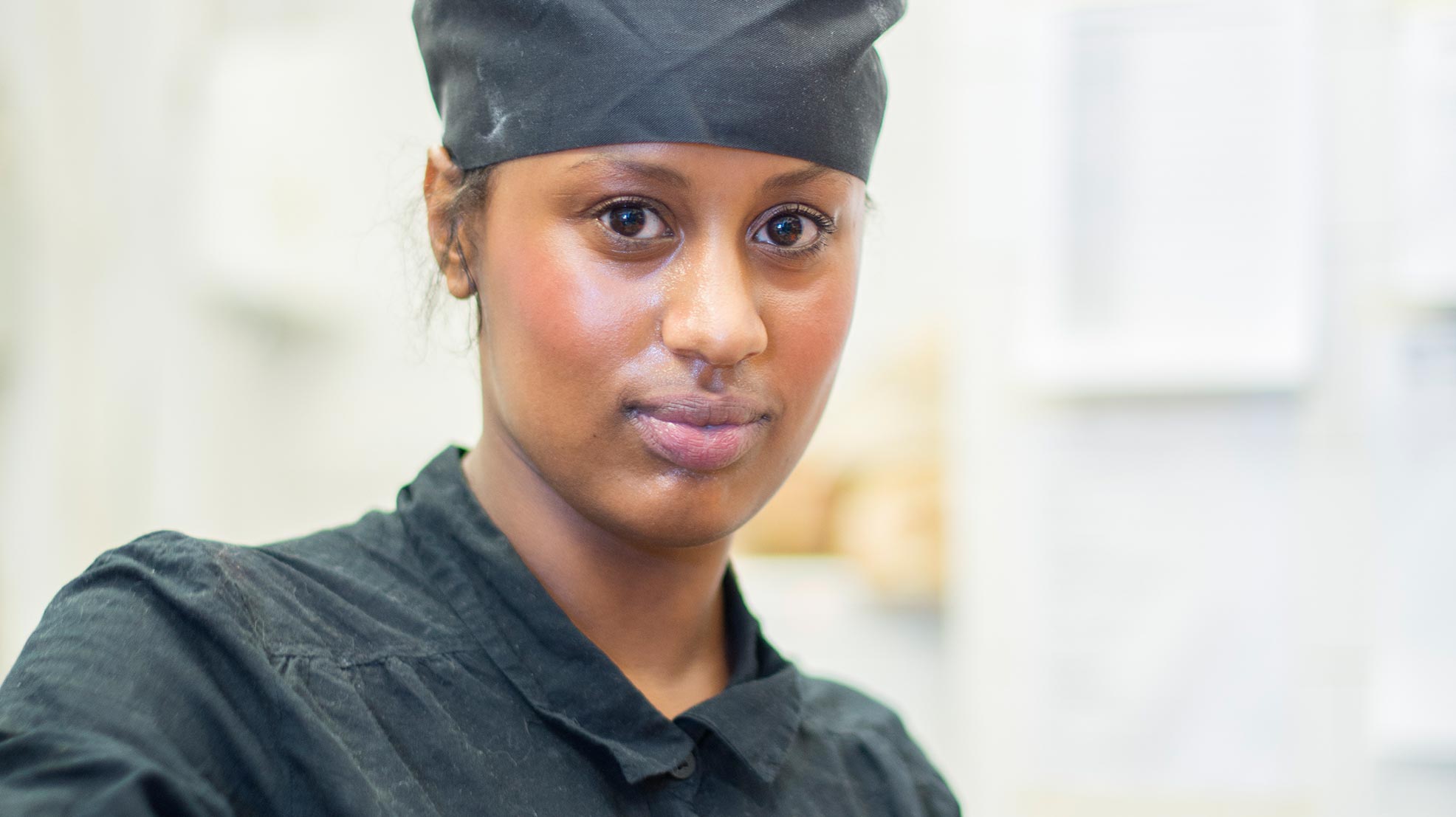 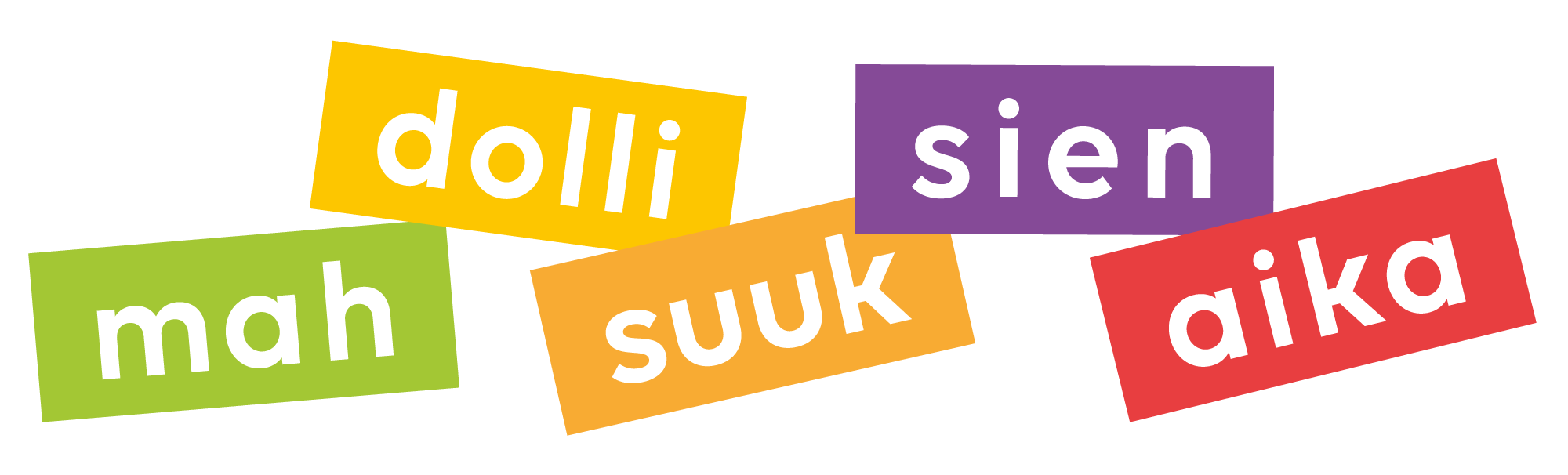 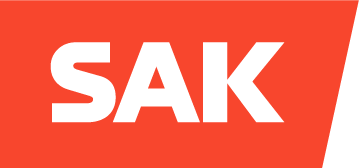 Maahanmuuttajat SAK:laisilla työpaikoilla
SAK:n luottamushenkilöpaneeli, maaliskuu 2019
N=853
16.5.2019
26
16.5.2019
27
16.5.2019
28
Minkälaista syrjintää on esiintynyt?
Työpaikalla esiintyneestä syrjinnästä on vastauksissa vähän esimerkkejä, kuten
Työnantaja ei ole kertonut maahanmuuttajille perhevapaista tai muista eduista.
Syrjintää työvuorojen ja lomien jakamisessa.
”Vilunkipeliä palkkapuolella, kun maahanmuuttajat eivät osaa lukea tilinauhaa.”
Kikkailua määräaikaisilla sopimuksilla.
Epäasiallista kohtelua, vähättelyä ja ennakkoluuloisuutta muiden työntekijöiden taholta.
16.5.2019
29
16.5.2019
30
Miten maahanmuuttajat otetaan huomioon henkilöstöpolitiikassa?
Perehdytysmateriaaleja useilla eri kielillä ja kuvalliset mallikortit.
Pidempi ja monipuolisempi perehdytys.
Jollain työpaikoilla perehdytys on mahdollista työntekijän äidinkielellä (jos työpaikalla ennestään samaa kieltä puhuvia).
Työohjeet englanniksi.
Mahdollistetaan uskontoon/kulttuuriin liittyvät vapaa-/pyhäpäivät.
16.5.2019
31
16.5.2019
32
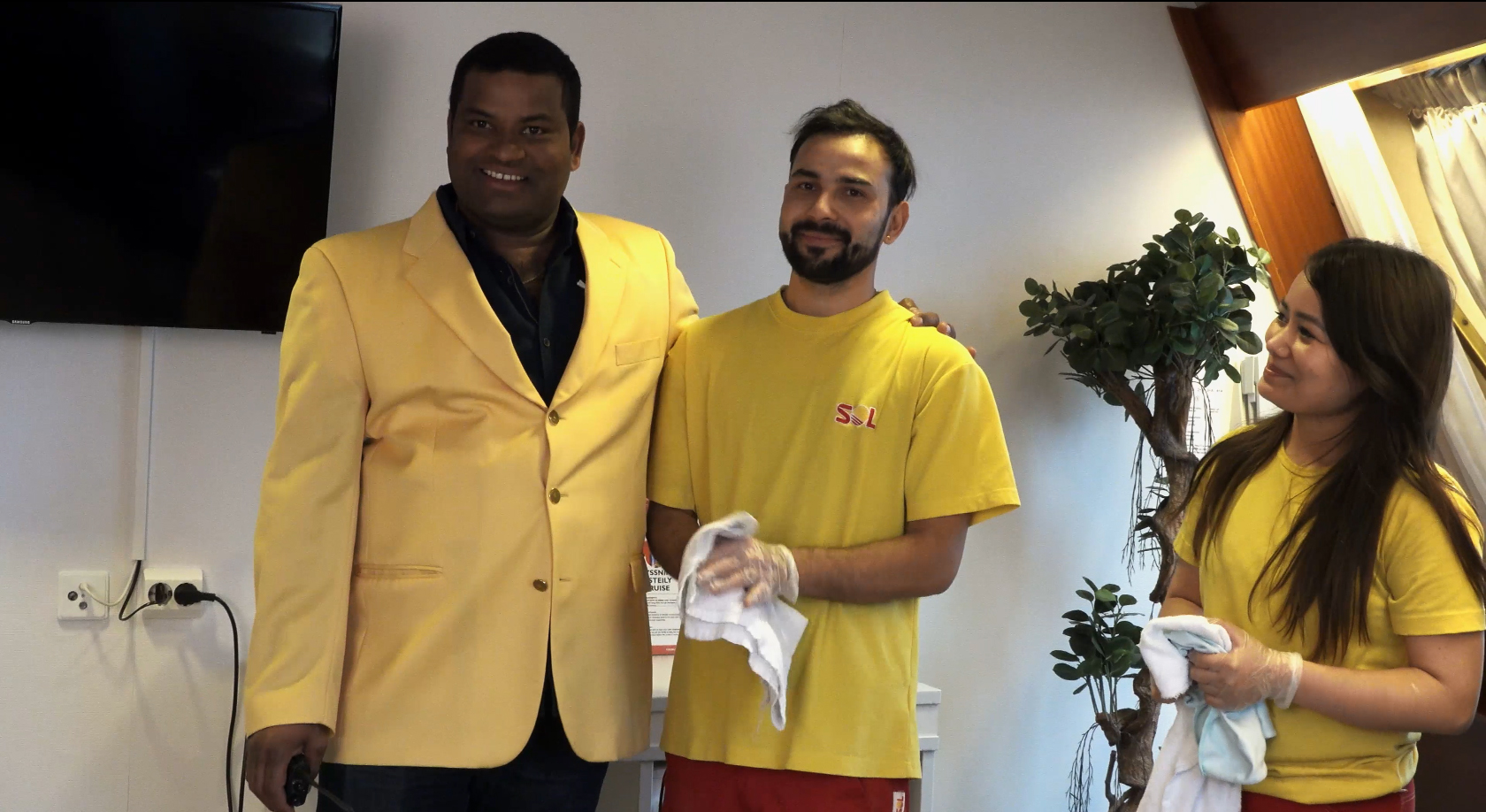 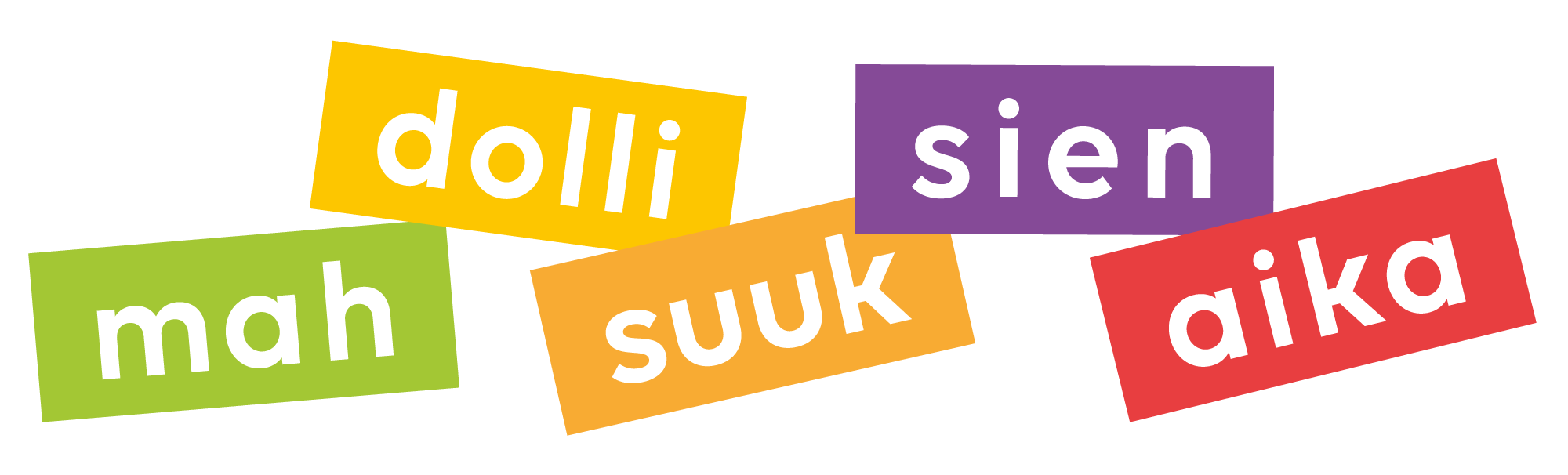 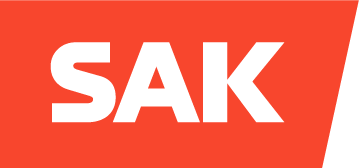 Maahanmuuttajat suomalaisilla
työpaikoilla
Millaista on hyvä monikulttuurinen henkilöstöpolitiikka?
16.5.2019
33
Tutkimuksen tavoitteet
Millainen on hyvä henkilöstöpolitiikka maahanmuuttajataustaisen työntekijän, luottamushenkilön ja työnantajan näkökulmasta?

Miten helpottaa monikulttuurisen työyhteisön toimintaa ja maahanmuuttajataustaisen työntekijän kotoutumista suomalaiselle työpaikalle?
16.5.2019
34
Miten tutkimus tehtiin?
SAK teetti laadullisen haastattelututkimuksen, johon osallistui yhteensä 17 maahanmuuttajataustaista työntekijää, luottamusmiestä ja työnantajan edustajaa. 

Monikulttuurista työelämää rakentavat haastateltavat  kertoivat, miten monikulttuurisuus näyttäytyy työelämässä sekä henkilöstöpolitiikan että arjen vuorovaikutuksen tasolla. 

Haastattelututkimuksen toteutti VTM, sosiaalipsykologi Ella Lautaniemi.
16.5.2019
35
Tulokset
Jokainen työntekijä on myös yksilö, ei pelkästään kulttuurinsa edustaja.
Työpaikalla vaikuttavat myös muut muutkin asiat, kuten ikä ja työkokemus.
Monikulttuurisessa työyhteisössä puutteellinen kielitaito on olennaisin haaste.
Mahdollisuus työskennellä englannin kielellä vähentää tarvetta oppia kotimaista kieltä ja saattaa siten hankaloittaa integroitumista yhteiskuntaan.
Monikulttuurisessa organisaatiossa on erityisen tärkeää viestiä selkeästi ja varmistaa, että tieto tavoittaa kaikki työntekijät
Työtehtävien lisäksi tulee perehdyttää huolella myös organisaatioon ja suomalaiseen työelämään
Henkilöstön kouluttamisella lisää ymmärrystä.
16.5.2019
36
Kuka neuvoisi työperäistä maahanmuuttajaa?
Työperäisten maahanmuuttajien integroituminen Suomeen riippuu tällä hetkellä työnantajan halusta auttaa.
Työperäiset maahanmuuttajat eivät kuulu kotouttamispalvelujen piiriin.
Myös työperäiset maahanmuuttajat tarvitsevat neuvontapalveluja.
SAK on perustanut EU-hankkeen puitteissa neuvontapalvelun maahanmuuttajataustaisille työntekijöille, jossa neuvotaan työehtoja koskevissa kysymyksissä. Neuvontaa jatketaan SAK:n ja liittojen rahoituksella.
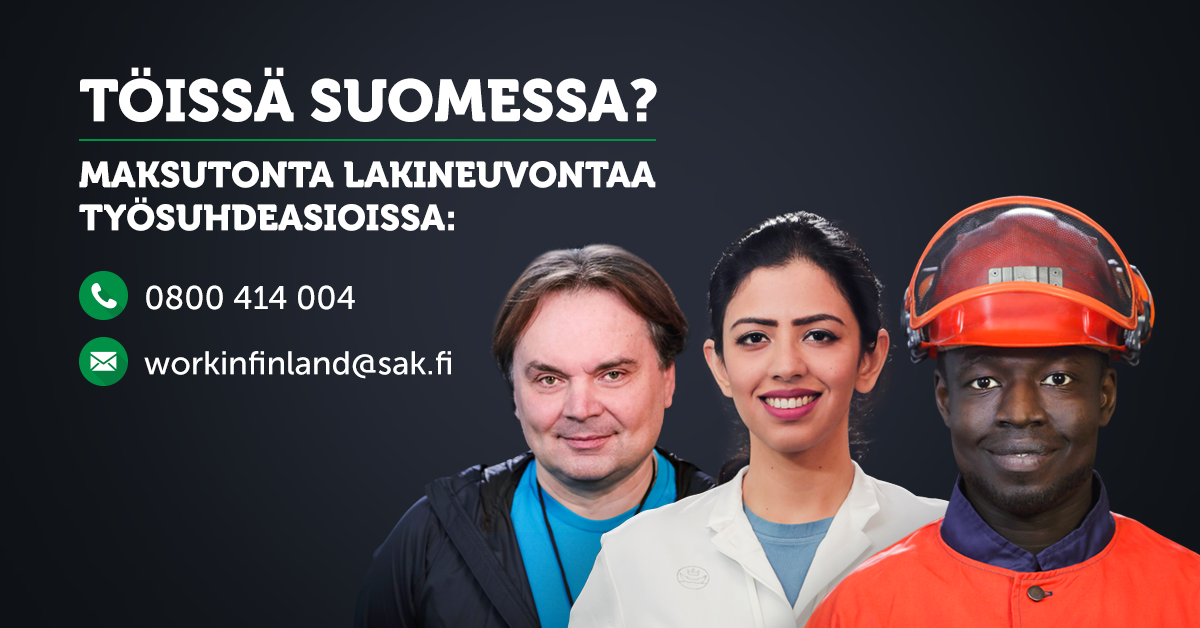 16.5.2019
37
Muita huomioita
Maahanmuuttajien tieto ja ymmärrys ammattiyhdistysliikkeestä on puutteellinen.
Monikulttuurisuus koetaan luontevana tulevaisuuden ilmiönä ja työyhteisöä rikastavana asiana.
Näissä tuloksissa yhtymäkohtia luottamushenkilöpaneeliin.
16.5.2019
38
Muistilista monikulttuurisille organisaatioille
Nimeä henkilöstön monikulttuurisuus ja moninaisuus jonkun tahon vastuulle työpaikalla.
Panosta perehdytykseen.
Työelämää paremmin tunteva työkaveri voi toimia oppaana ja mentorina työelämässä.
Tue työntekijän kielitaitoa.
Viesti ymmärrettävästi ja yhdenvertaisesti.
Ammattiliitoista tarjottava lisää infoa.
16.5.2019
39
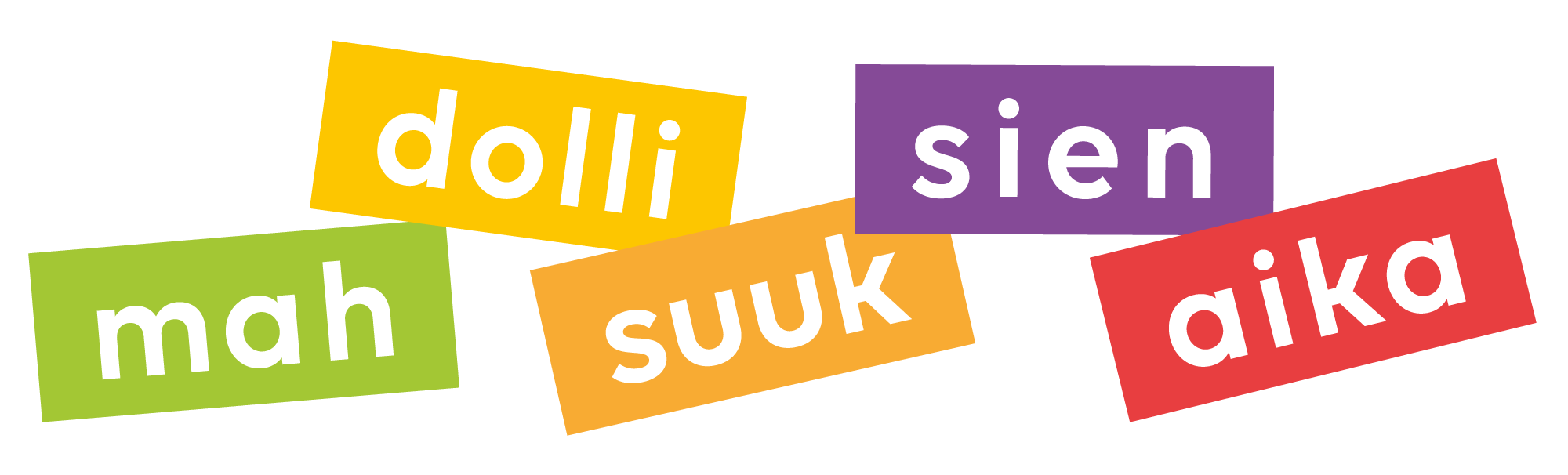 Kiitos!